Тема: «Транспорт».
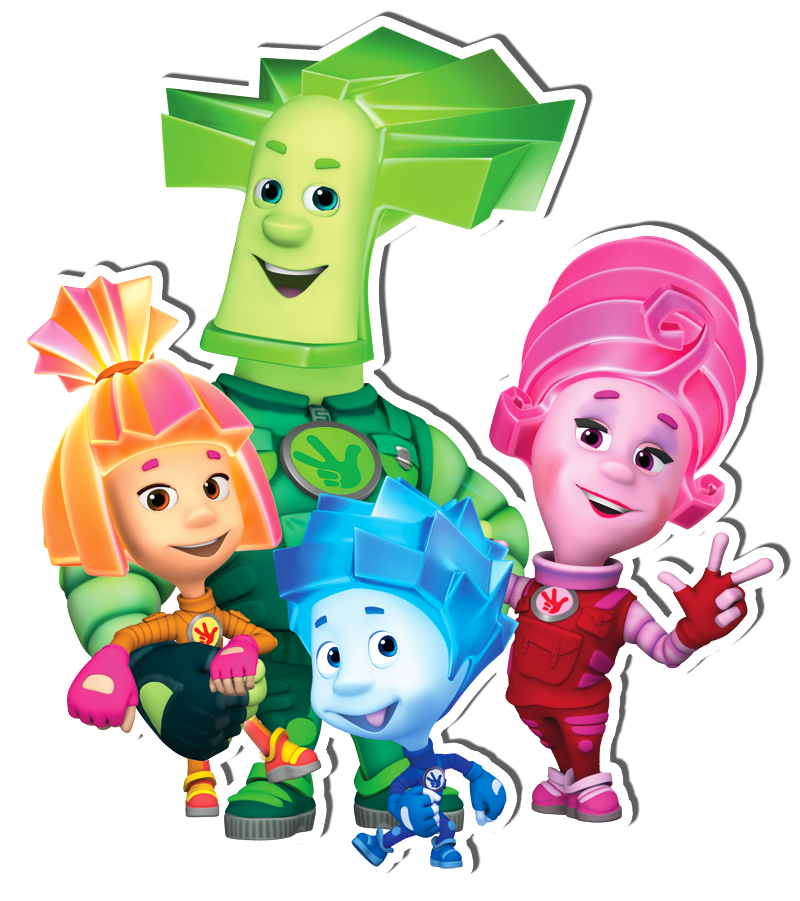 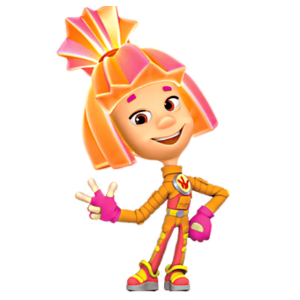 Найди ошибку
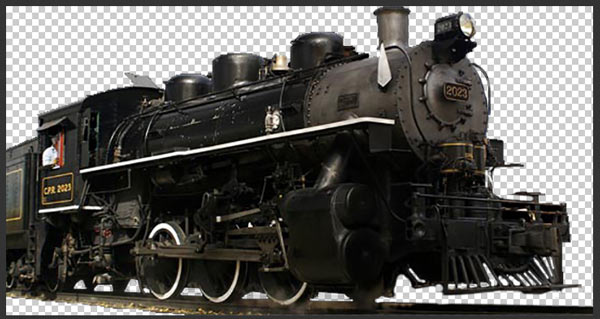 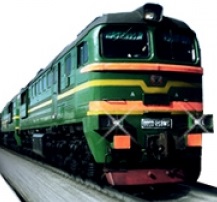 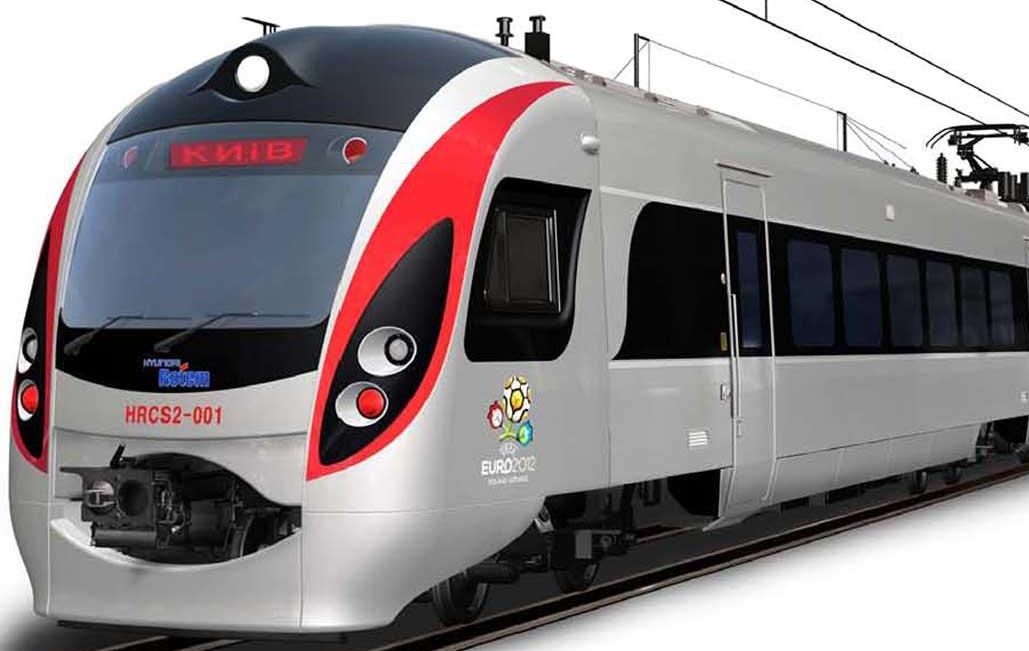 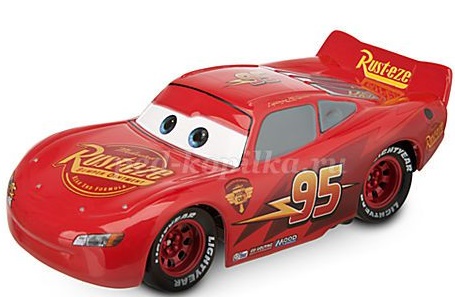 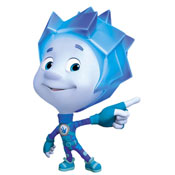 Найди ошибку
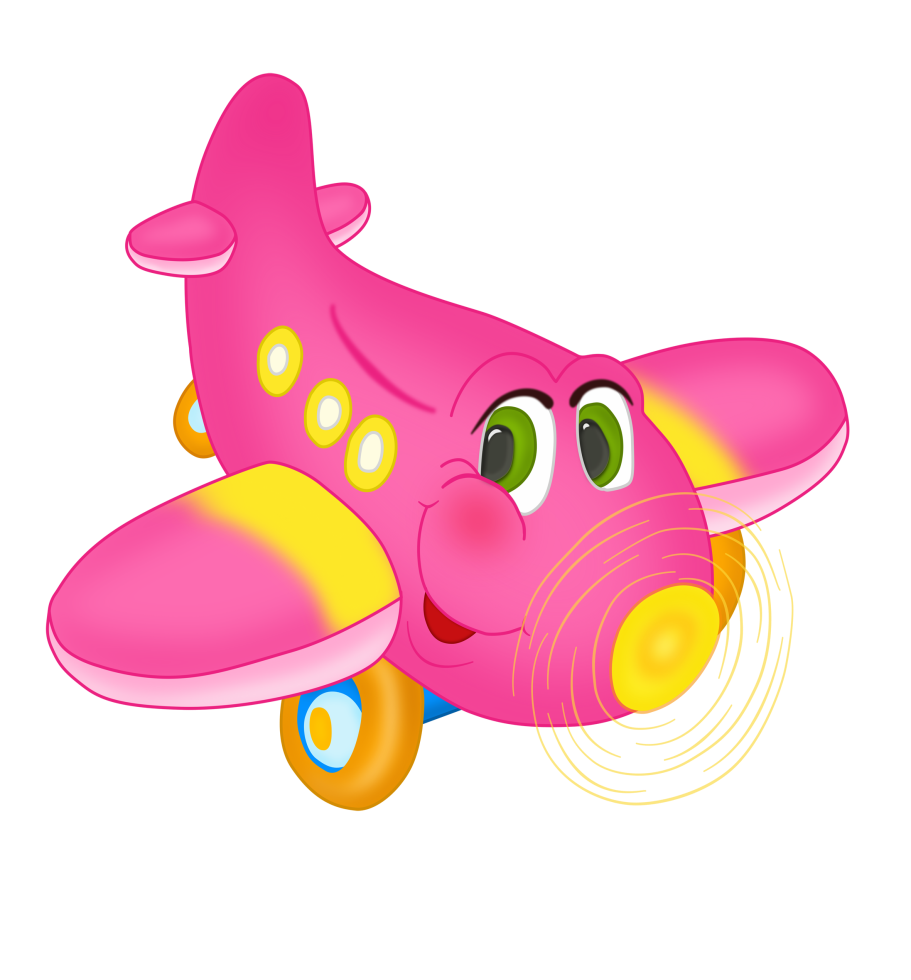 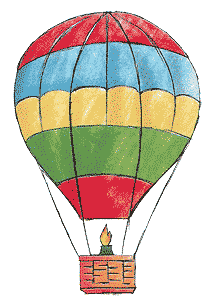 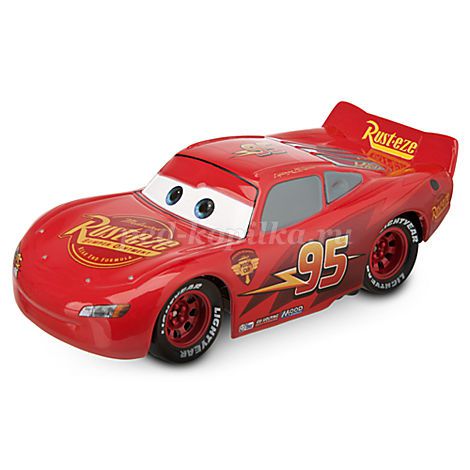 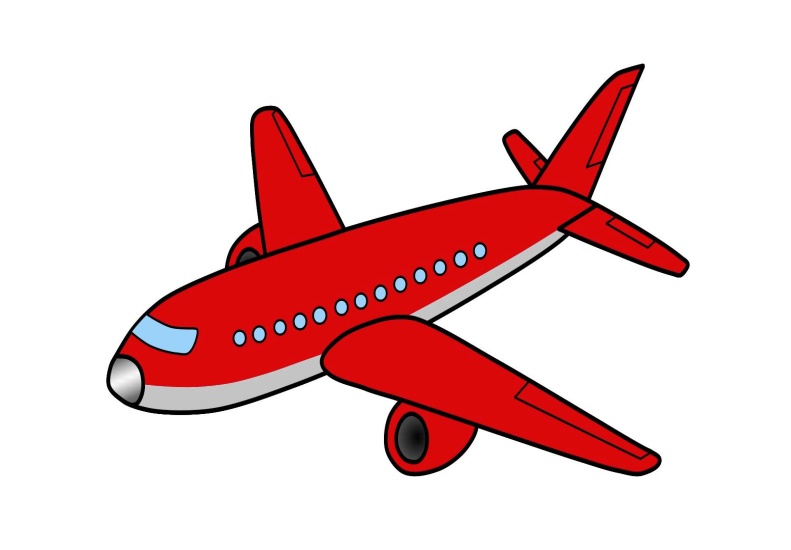 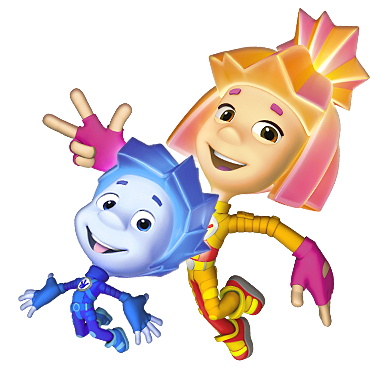 Найди ошибку
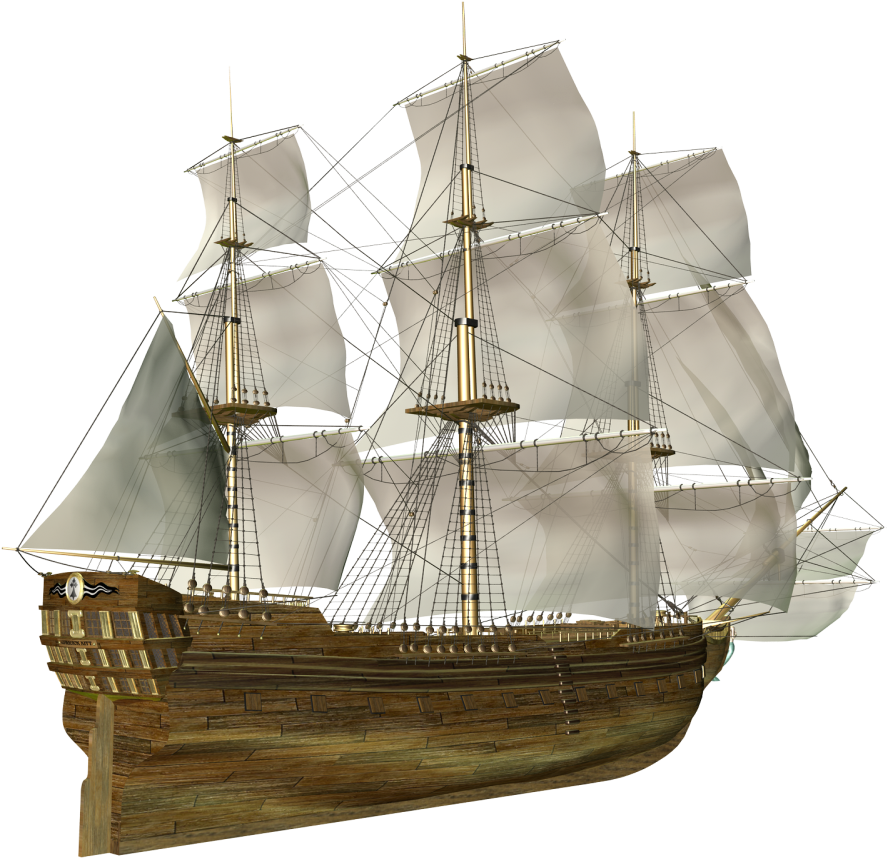 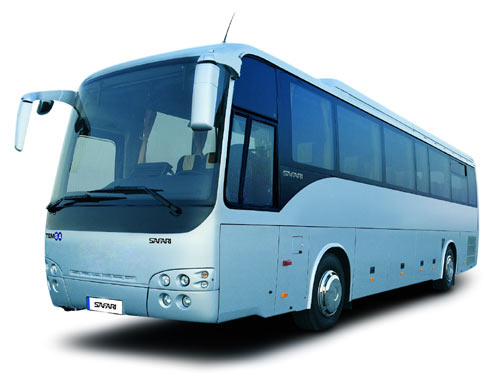 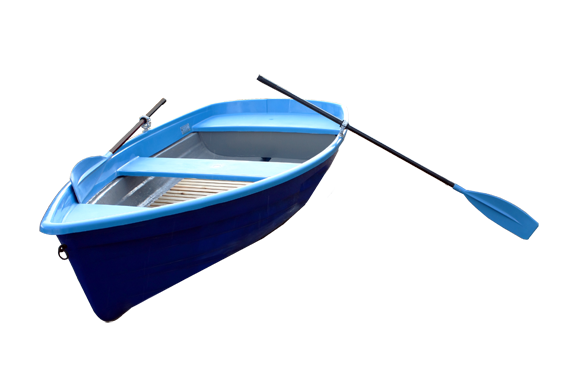 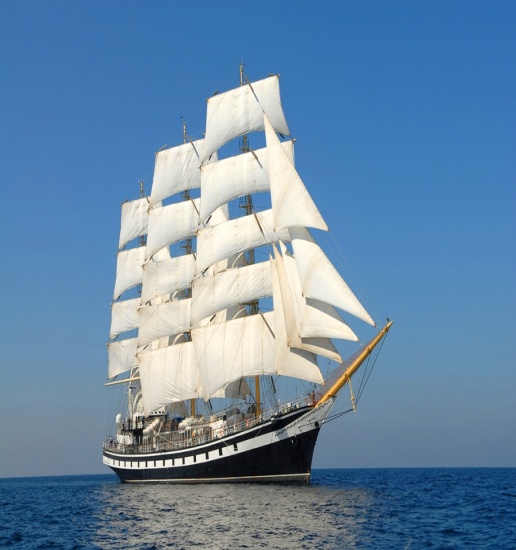 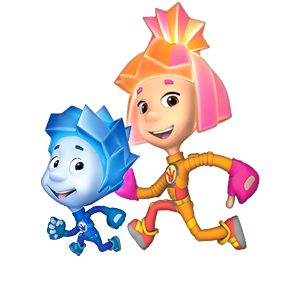 Найди ошибку
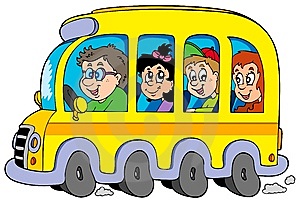 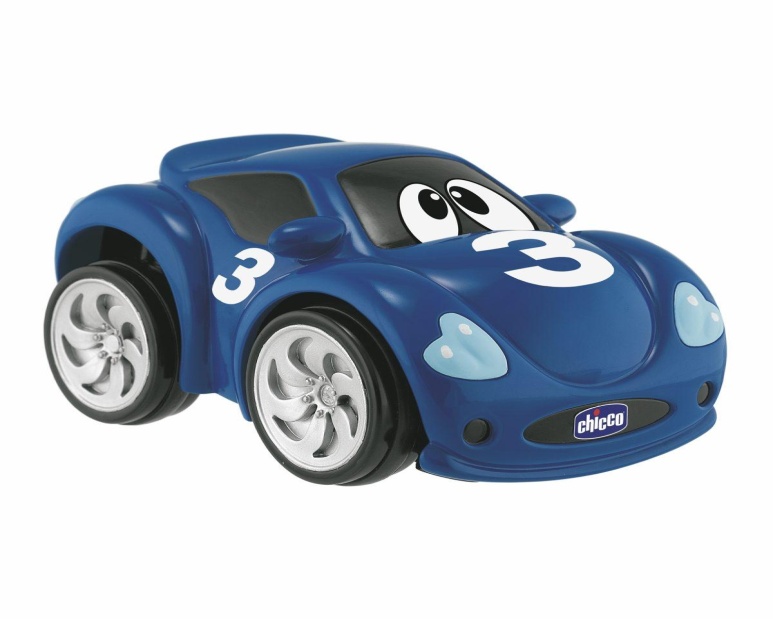 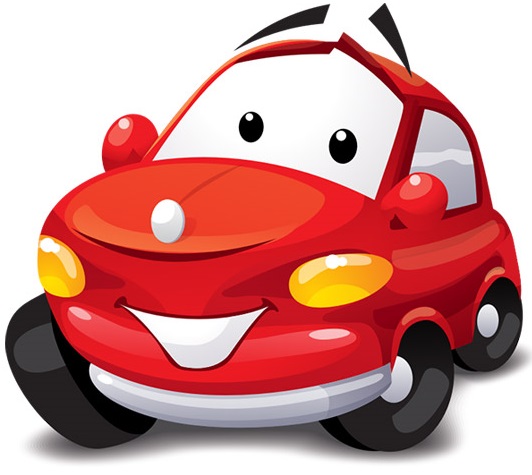 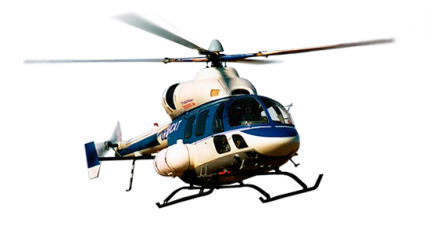 Молодцы!
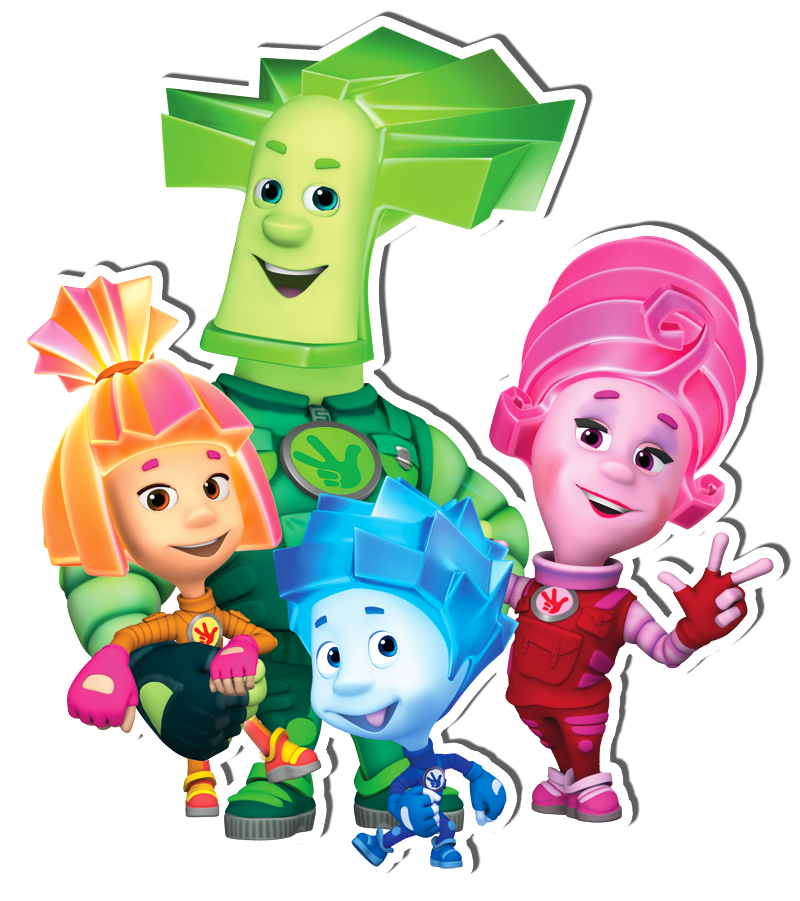